ICC-bijeenkomst IVAK
Erfgoed en burgerschap
Wat is erfgoed?
Ouwe rommel van vroeger?
Materieel: wat je kunt vastpakken
Immaterieel: in handelingen, in dingen die je kunt doen
Definitie van erfgoed
Sporen uit het verleden die zichtbaar zijn in het heden en die we willen bewaren voor de toekomst*

Erfgoed is een selectie uit ons verleden. Het is niet het zelfde als geschiedenis
De keuze wordt in het heden gemaakt. Daardoor is erfgoed dynamisch
Emoties en verhalen spelen bij erfgoed altijd een rol

*Er zijn vele definities van erfgoed. Deze wordt vaak gebruikt door scholen.
Belang van erfgoed
Rijke leeromgeving
Binding met je omgeving door kennis over je omgeving
Historische sensatie
Belevingsonderwijs en zintuiglijk leren (de geur van een oud gebouw, de stilte in een kerk, de fysieke inspanning bij een ambacht, luisteren naar een streekverhaal of muziek uit de regio)
Erfgoedwijs onderwijs
Zoomt in op proces van erfgoed maken
Kritisch kijken naar erfgoed
Wie beslist wat erfgoed is?
Is al het erfgoed voor iedereen belangrijk?
Moet al het erfgoed bewaard blijven?
Mag je erfgoed veranderen?
Moet erfgoed ‘goed’ zijn?
Wie beslist dan wat ‘goed’ is?
Proces van erfgoed maken
Erfgoed is nooit neutraal
Meerdere groepen/personen betrokken
Verschillende perspectieven
Verschillende belangen
Emoties spelen altijd een rol

Relatie met burgerschap
Relatie tussen erfgoed en burgerschap
Oefening: Ik weet | ik vind | ik voel
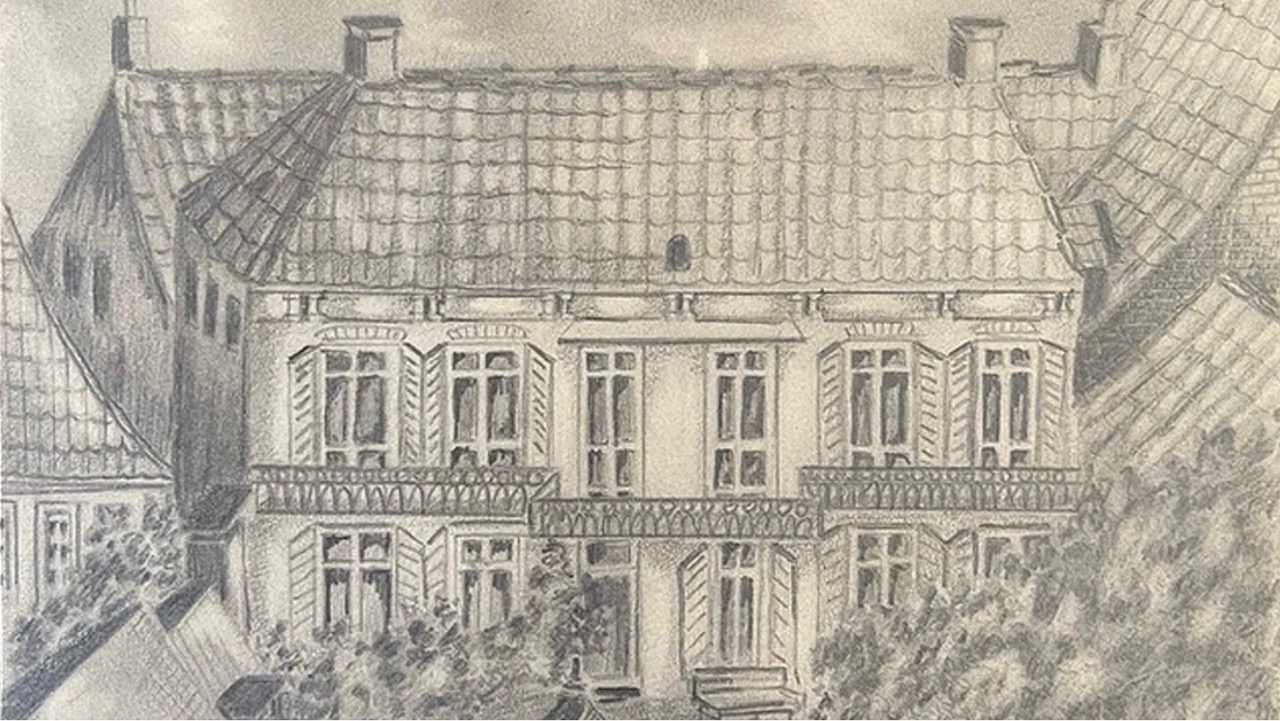